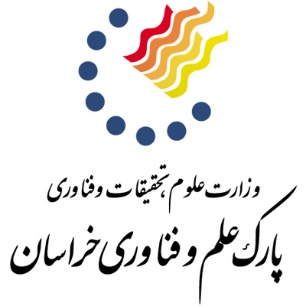 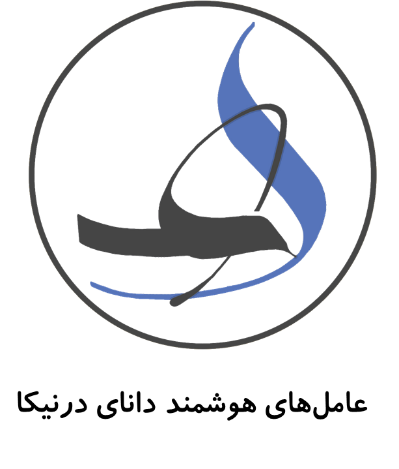 معرفی گراف دانش
شرکت دانش بنیان عامل‌های هوشمند دانا
واحد فناور پردیس ICT پارک علم و فناوری استان خراسان
بهار 1401
Hadi Kalamati
Department of Computer Engineering 
Ferdowsi University of Mashhad 
Mashhad, Iran. Telephone: +98 (935) 710-67 79 
Email: hkalamati@mail.um.ac.ir or hkalamati@yandex.com
p
2011–2015 Ferdowsi University of Mashhad, Mashhad, Iran (B.Sc.)
2015–2018 Ferdowsi University of Mashhad, Mashhad, Iran (M.Sc.)

Co-Founder & Chief Executive Officer at Wise Intelligent Agents Co.  (AHD)
Machine Learning
c
c
Knowledge Processing
Recommender Sys.
d
NLP
کاربرد های صنعتی
 گراف دانش
ICDS  Pitch
عهد
b
d
تکنولوژی گراف دانش
C
کاربرد های صنعتی
 گراف دانش
ICDS  Pitch
عهد
b
d
تکنولوژی گراف دانش
C
شروع از
1394
عامل های هوشمند دانا
عهد
شکل گیری تیم عهد در بستر قطب علمی رایانش نرم و پردازش هوشمند اطلاعات دانشگاه فردوسی
1
1394
2
آغاز همکاری با آزمایشگاه داده‌کاوی دانشگاه علم و صنعت تهران
1396
3
عضویت در پارک علم و فناوری استان خراسان رضوی
1398
4
1398
شکل گیری شخصیت حقوقی شرکت عامل‌های هوشمند دانای درنیکا
حزوه های فعالیت 
عهد
پردازش زبان‌های طبیعی
پردازش دانش
سیستم‌های توصیه‌گر
کارفرمایان
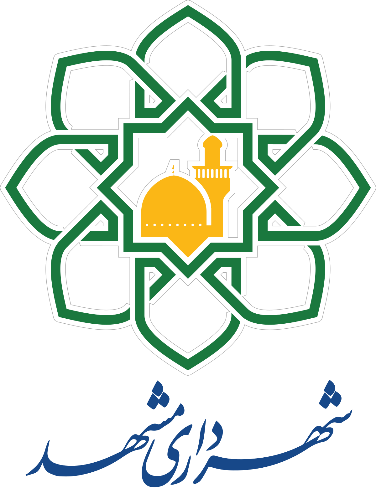 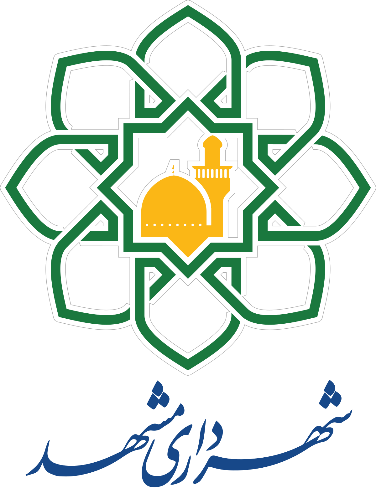 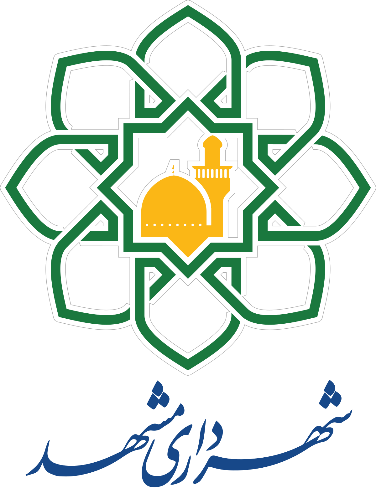 توسعه سامانه مدیریت دانش شهرداری‌های کشور
شهرداری مشهد
طراحی سامانه مدیریت دانش شهرداری‌های کشور (2)
شهرداری مشهد
طراحی سامانه مدیریت دانش شهرداری‌های کشور (1)
شهرداری مشهد
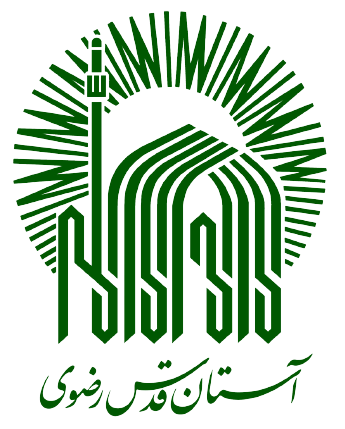 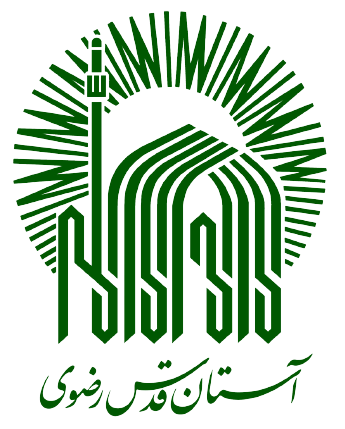 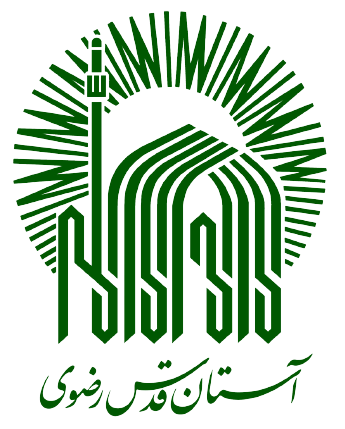 کارفرمایان
بازطراحی زیرساخت با کمک ابزار Apache NiFi
آستان قدس رضوی
تجزیه‌وتحلیل، مستندسازی و بصری‌سازی پایگاه دانش (1)
آستان قدس رضوی
تجزیه‌وتحلیل، مستندسازی و بصری‌سازی پایگاه دانش (1)
آستان قدس رضوی
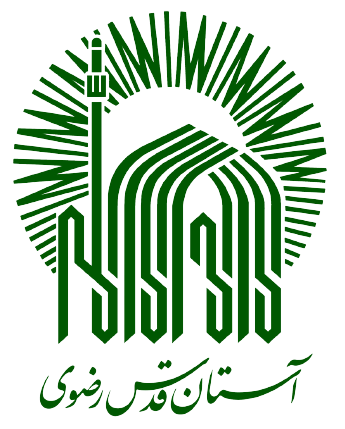 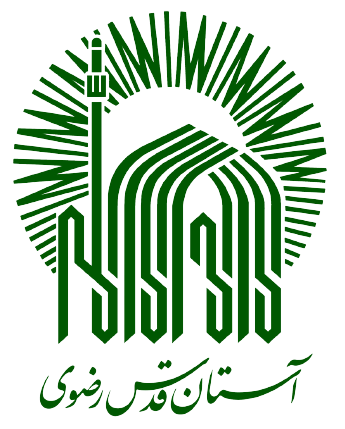 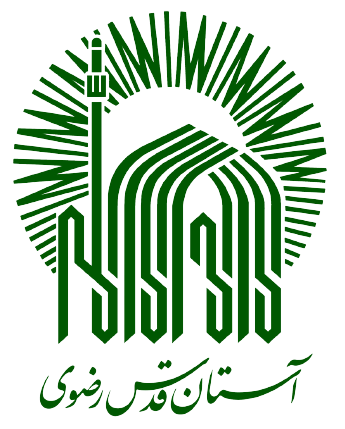 تجزیه‌وتحلیل، مستندسازی و بصری‌سازی پایگاه دانش (1)
آستان قدس رضوی
سرویس نظرکاوی و تحلیل احساسات نظرات مردمی
آستان قدس رضوی
تجزیه‌وتحلیل، مستندسازی و بصری‌سازی پایگاه دانش (1)
آستان قدس رضوی
کارفرمایان
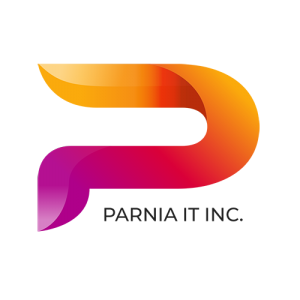 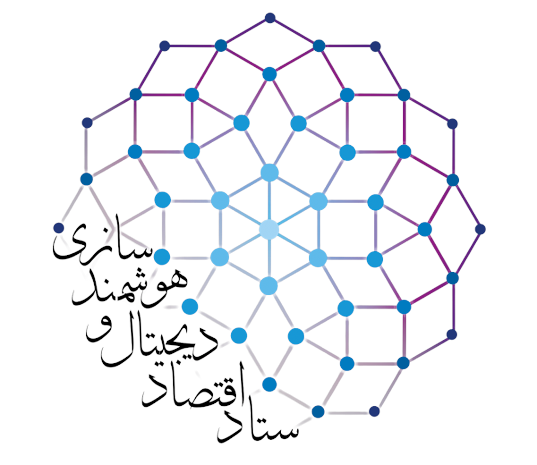 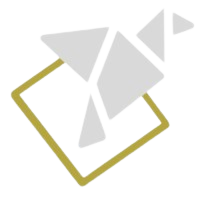 طراحی موتور جستجوی مبتنی بر فناوری هوش مصنوعی
نام‌آوران فناوری اطلاعات پرنیا
تولید پیکره استخراج دانش در زبان فارسی
ستاد توسعه اقتصاد دیجیتال
طراحی سیستم توصیه‌گر وکیل
Bay&Co
کاربرد های صنعتی
 گراف دانش
ICDS  Pitch
عهد
b
d
تکنولوژی گراف دانش
C
تاریخ تولد همسر جلال آل احمد، چه روزی است؟
+
سیمین دانشور متولد 8 اردیبهشت 1300 می‌باشد.
همسر جلال آل احمد، سیمین دانشور بود.
داده‌های پیوندی
پیشرفت تکنولوژی، حجم فراوان و روبه رشد اطلاعات دیجیتال بر روی وب و همچنین افزایش کاربران اینترنت
چالش مواجهه با مدیریت کلان داده‌های دیجیتال

داده‌های پیوندی (Linked Data) در علوم رایانه
مفهوم یا روشی است که به انتشار داده‌ها اشاره دارد
انتشار داده با ایجاد ارتباط یا پیوندهایی میان منابع داده‌ای
گرداوری اطلاعات موجود بر روی وب به‌صورت یک مجموعه داده سراسری توسط داده‌های پیوندی
وب‌داده (Web of Data)
امکان اجرای پرس‌وجوهای مختلف در یک لحظه بر روی منابع داده متفاوت
چنین چیزی در تکنولوژی‌های سنتی پیچیده و زمان‌بر می‌باشد
داده‌های پیوندی
 اهمیت دسترسی به داده‌ها 
 مشخص کردن روابط میان آن‌ها
به منظور ساخت وب‌داده
 ذخیره‌سازی حجم انبوهی از اطلاعات بر روی وب، در قالب یک فرمت استاندارد
قابلیت خوانده شدن و پردازش و همچنین تفسیر توسط ماشین
استفاده از ابزارها و تکنولوژی‌های وب معنایی
داده‌های پیوندی
اهداف داده‌های پیوندی (با استفاده از ابزارهای وب معنایی)
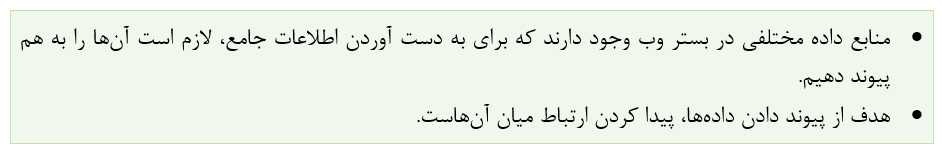 گراف دانش
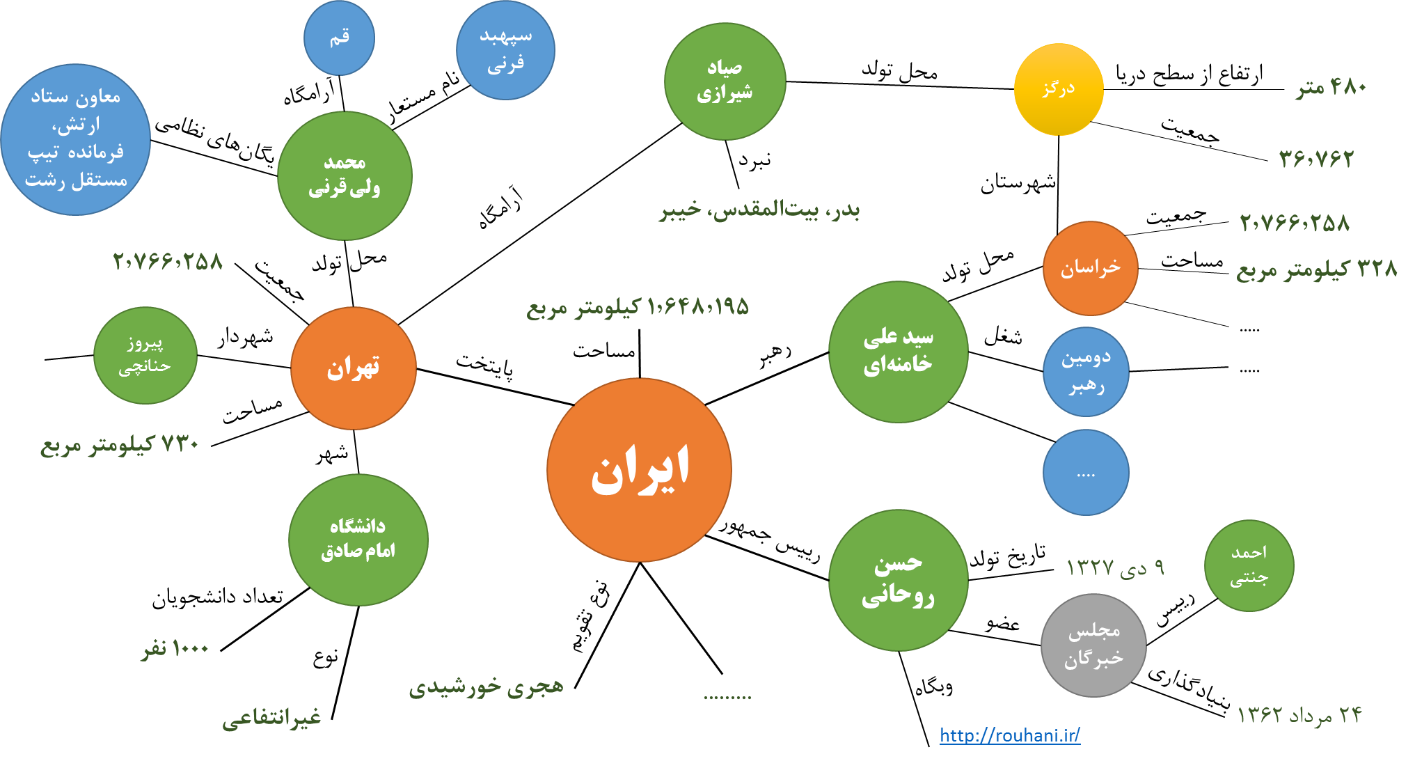 وب معنایی
به‌کارگیری فناوری‌های وب معنایی در گراف دانش
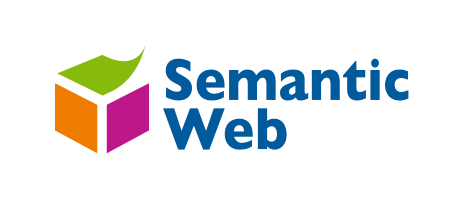 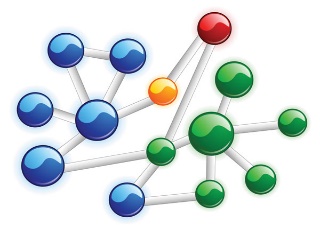 استفاده از مفاهیم Linked Data در گراف دانش
مدل داده‌ایRDF  مهم‌ترین مبحث در داده‌های پیوندی
Semantic Web
Linked data
استفاده از RDF به‌منظور توصیف منابع
 استفاده از اسپارکیوال برای اجرای پرس‌وجو
گراف دانش
فارسی
RDF
G
d
01
02
OWL
SPARQL
i
03
04
05
d
l
مدل داده‌ای
نگهداری اطلاعات در قالبRDF (Resource Description Framework)
نوعی مدل داده‌ای برای ذخیره و بازیابی معنای قابل پردازش توسط ماشین
مدلی مبتنی بر گراف برای توصیف منابع و نیز ارتباط آن‌ها با یکدیگر
نگهداری اطلاعات به صورت سه تایی (Triple)
Predicate
Subject
Object
مفعول
گزاره
فاعل
نویسنده کتاب شاهزاده و گدا مارک تواین است.
Predicate
Subject
Object
شاهزاده و گدا
نویسنده
مارک تواین
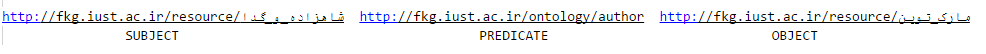 کاربرد های صنعتی
 گراف دانش
ICDS  Pitch
عهد
b
d
تکنولوژی گراف دانش
C
گراف دانش فارسی
آزمایشگاه داده‌کاوی دانشگاه علم و صنعت ایران
به درخواست مرکز تحقیقات مخابرات ایران
توسعه بر پایه مدل داده‌ای RDF و بر روی دادگان ویکی‌پدیا
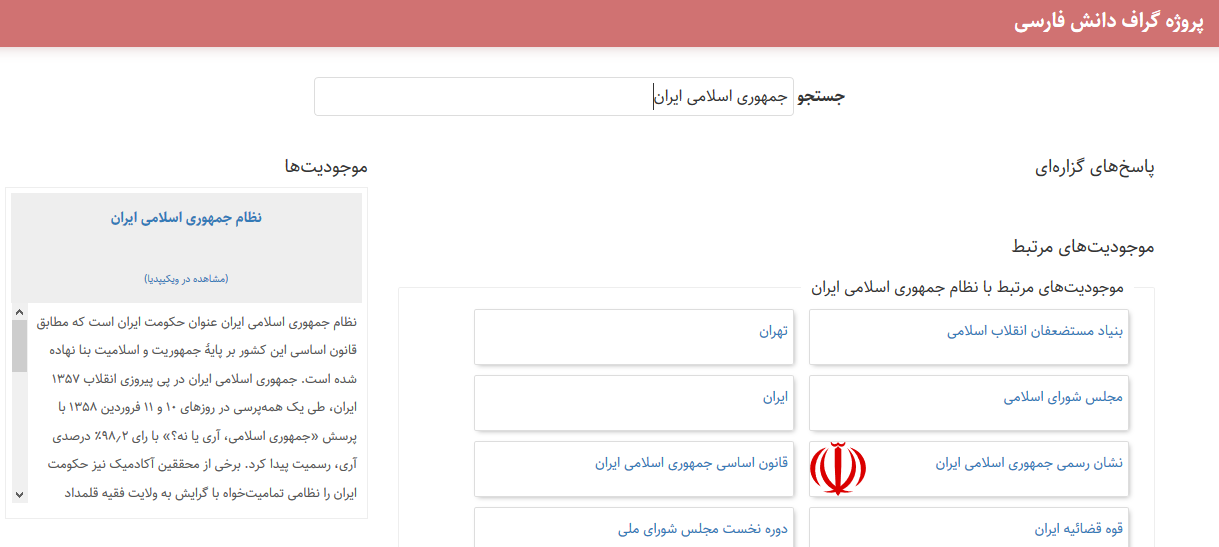 برگرفته از پایگاه دانش DBpedia
بر اساس موجودیت‌های ویکی‌پدیا
گراف دانش فارسی
زمینه‌های اطلاعاتی
هر جایی که موجودیت وجود دارد.
گراف دانش فارسی
پرس‌وجو
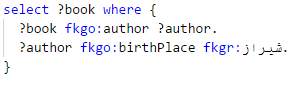 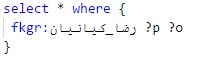 فهرست کتاب‌هایی که نویسندگان آن در شیراز به دنیا آمده‌اند
اطلاعات مربوط به رضا کیانیان
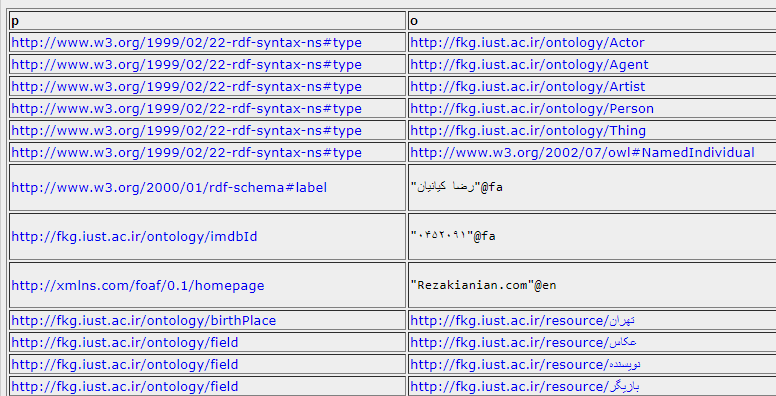 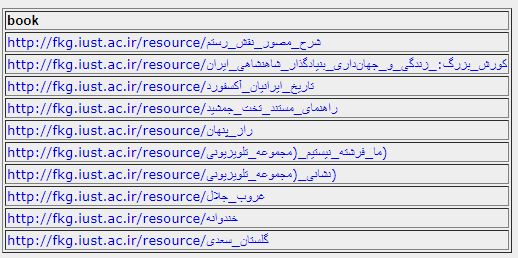 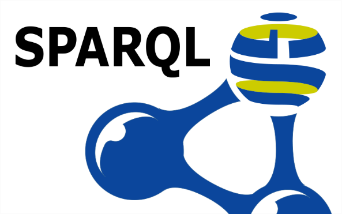 گراف دانش فارسی
پرس‌وجوهای پیچیده
فهرست کسانی که همسرانشان در شرکت گوگل کار می‌کنند.
فهرست پایتخت‌هایی که جمعیتشان بیش از ۱ میلیون نفر است.
فهرست سیاستمداران ایرانی که در دانشگاه صنعتی شریف درس خوانده و بالاتر از ۵۰ سال دارند.
فهرست شهردارانی که در یک دوره در مجلس شورای اسلامی حضور داشتند.
گراف دانش فارسی
آمار گراف نهایی
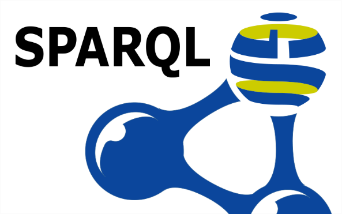 بازیابی اطلاعات از روی گراف دانش
جستجوی معنایی
اطلاعات گراف دانش فارسی به دو صورت قابل جستجو هستند
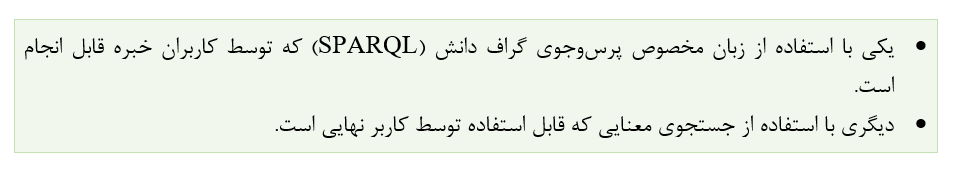 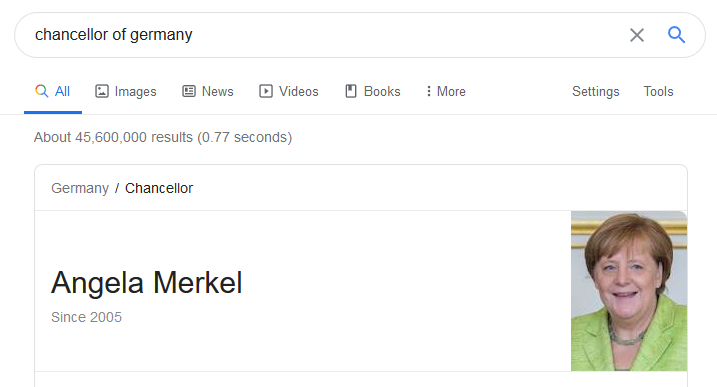 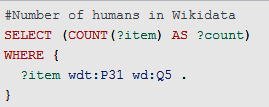 بازیابی اطلاعات از روی گراف دانش
موجودیت‎های مرتبط
هدف بسیاری از کاربران از جستجو در موتورهای جستجوی اینترنتی
یافتن اطلاعات پیرامون یکی موضوع یا موجودیت خاص
جستجوی عبارت‌هایی مرتبط با موجودیت مدنظر
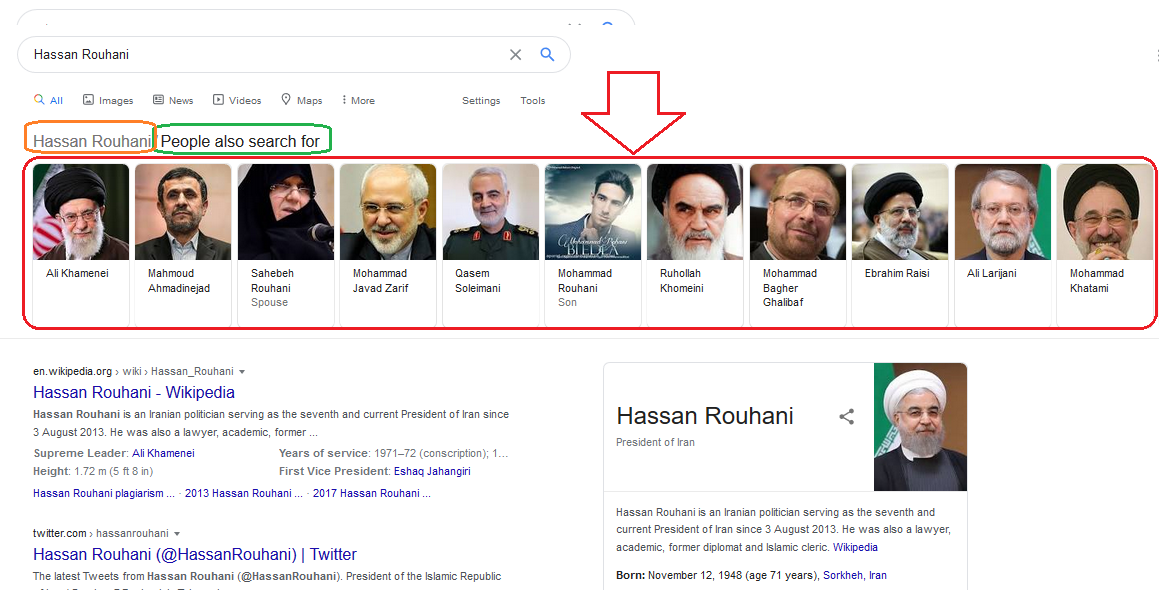 پرسش و پاسخ پیچیده بر روی گراف دانش
صورت مساله
یک پایگاه دانش به شکل مجموعه‌ای از سه‌تایی K ={ (h,r,t )} 
 h و t دو موجودیت از E   (مجموعه‌ی موجودیت‌ها)
r یک رابطه از R  (مجموعه روابط)
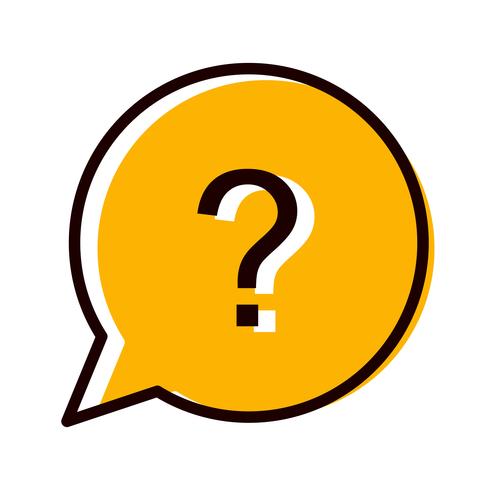 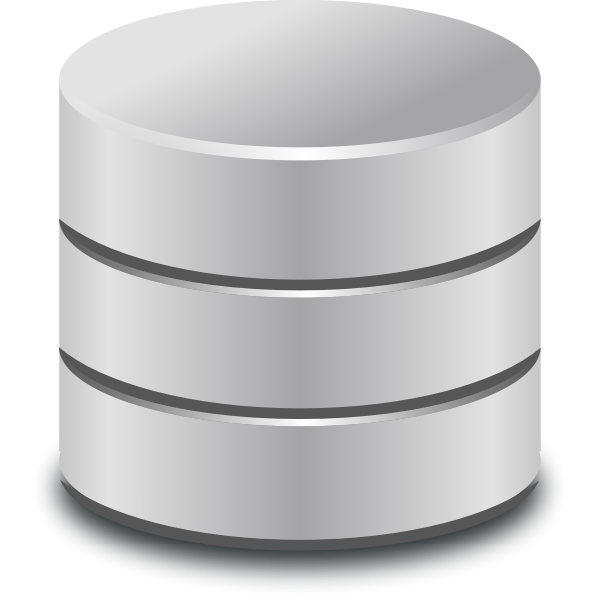 اعمال q بر گراف دانش
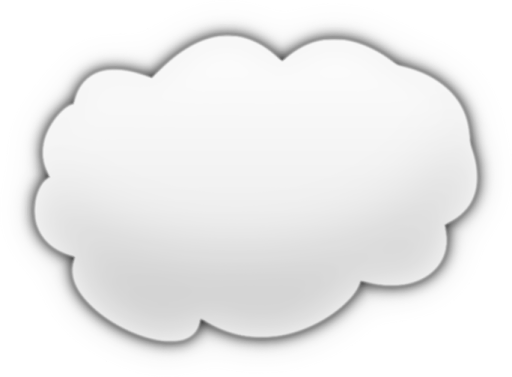 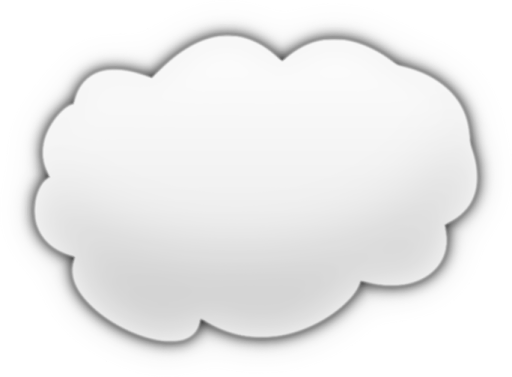 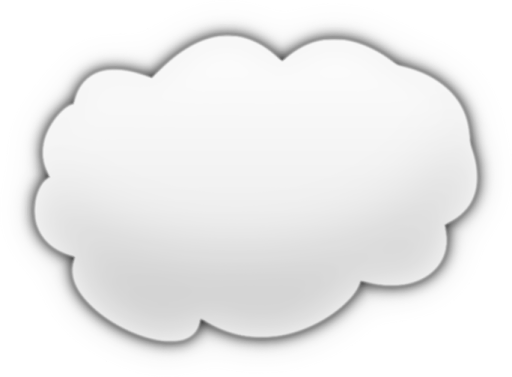 سوال Q ، نوشته شده به زبان طبیعی
تبدیل سوال Q بهکوئری q در زبان SparQl
بازیابی پاسخ درست
گراف دانش فیلم
جمع آوری داده ها
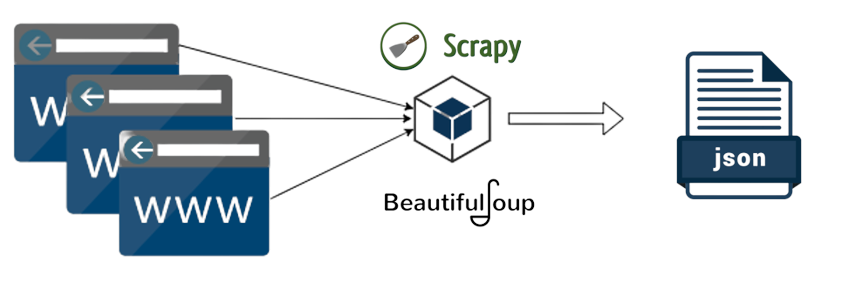 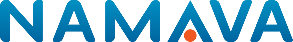 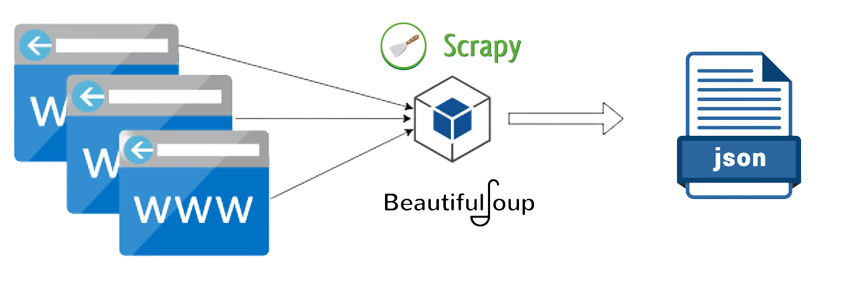 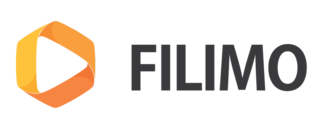 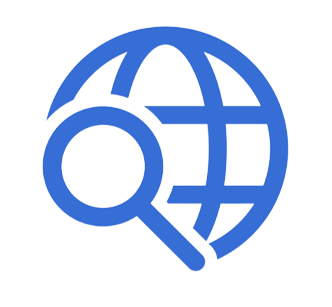 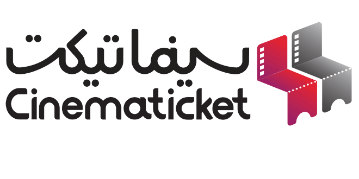 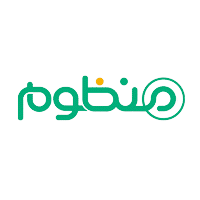 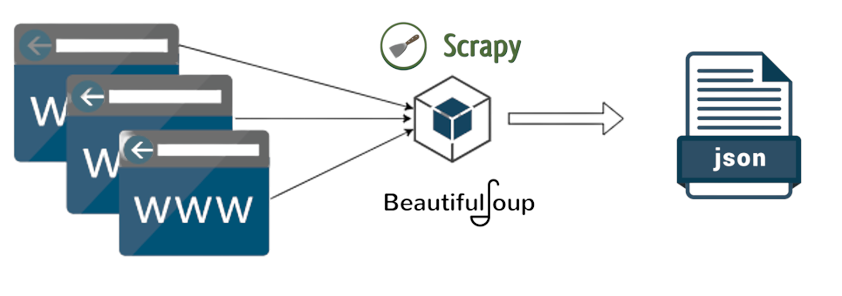 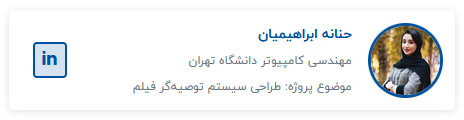 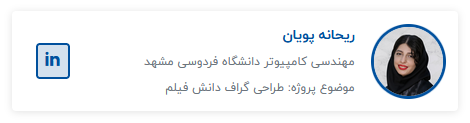 گراف دانش فیلم
ادغام داده ها و ایجاد کردن گراف دانش فیلم با پیروی از ساختار فارس بیس
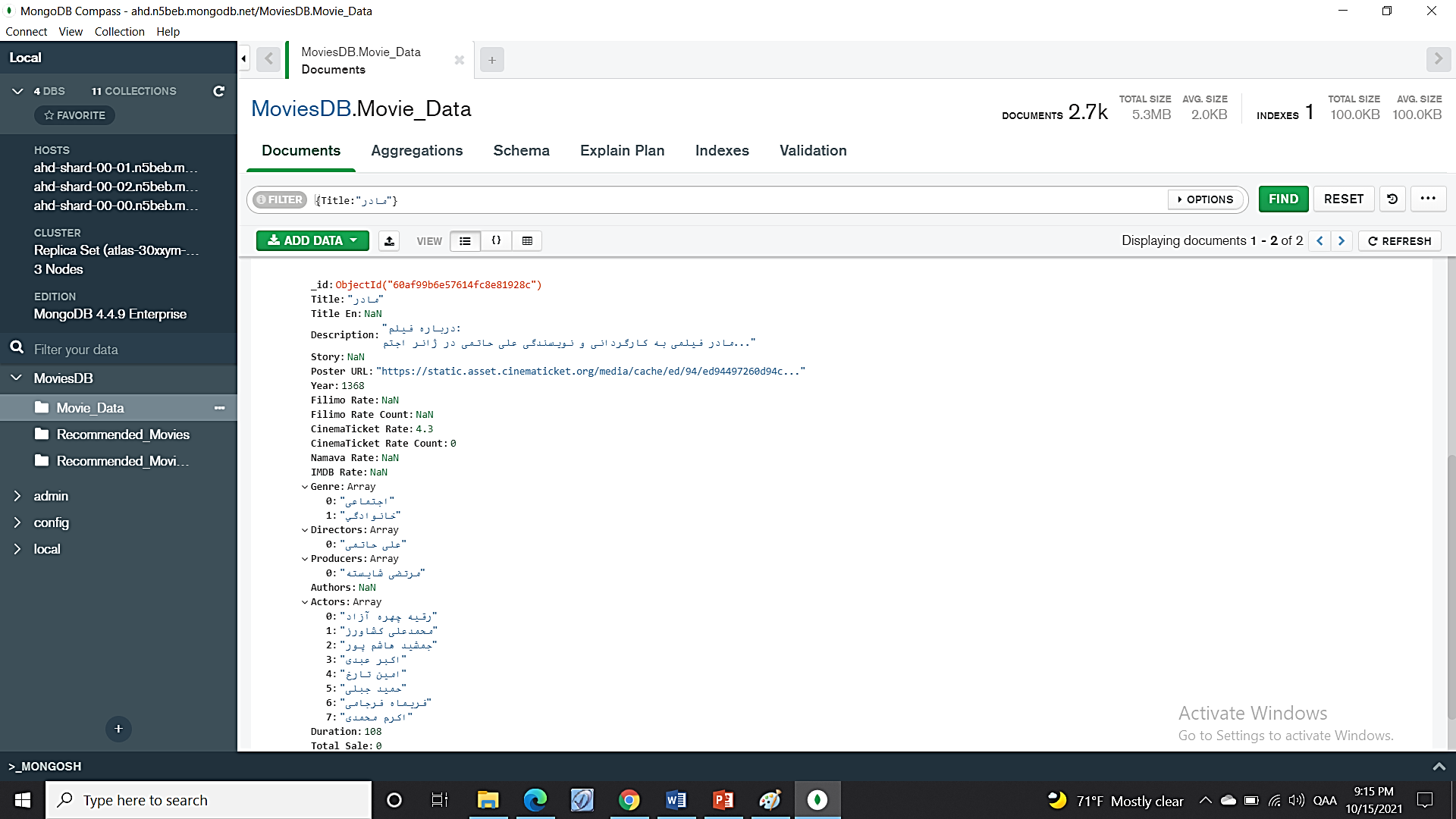 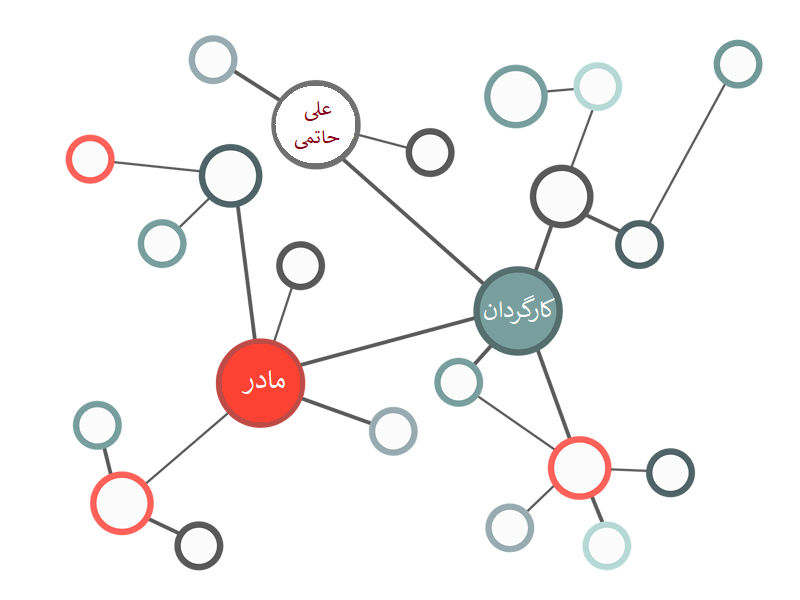 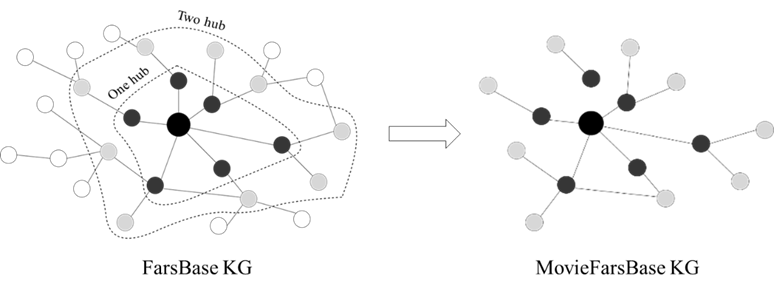 گراف دانش فیلم
ایجاد سیستم توصیه گر فیلم
ایجاد بردار برای هر موجودیت گراف از طریق الگوریتم های Graph Embedding 
محاسبه ی شباهت بین بردارها برای به دست آوردن فیلم های مشابه
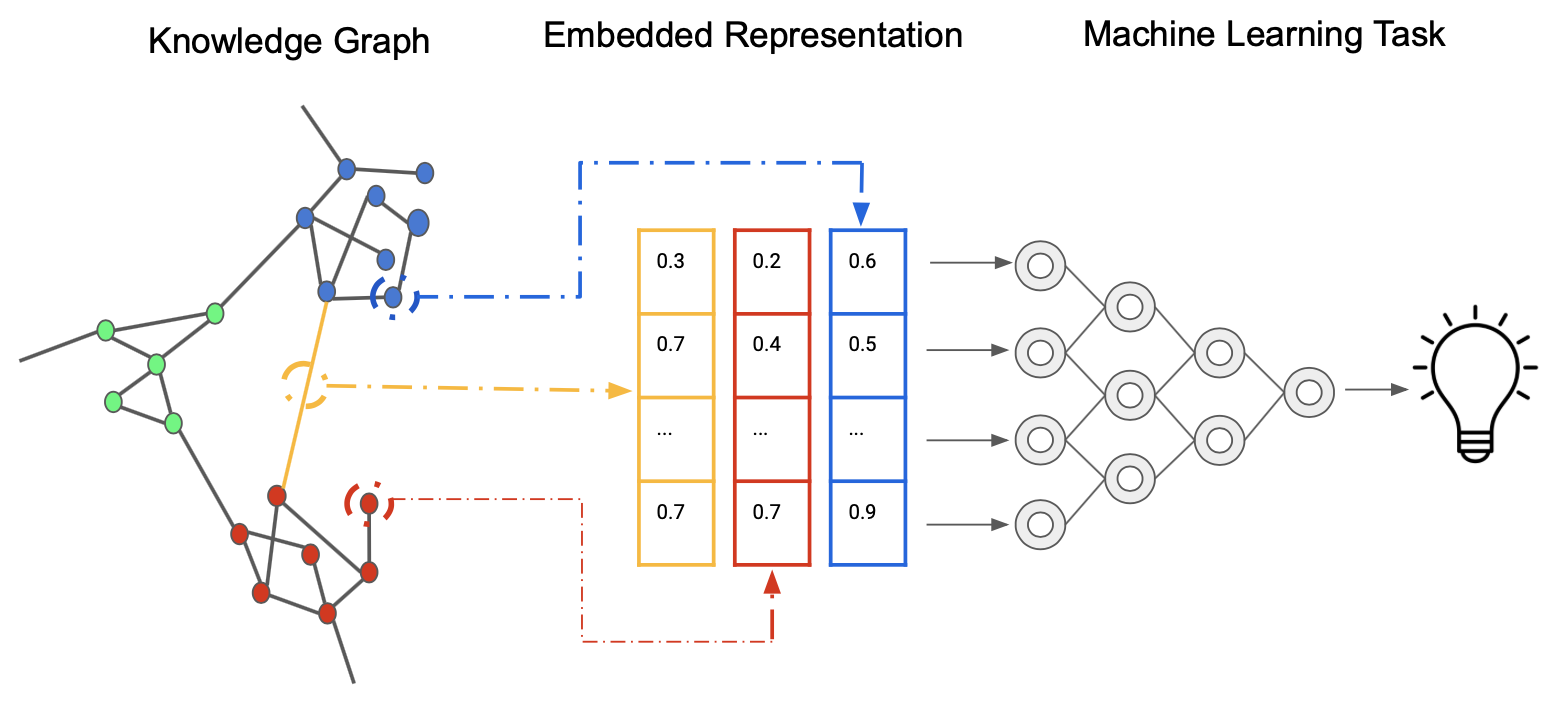 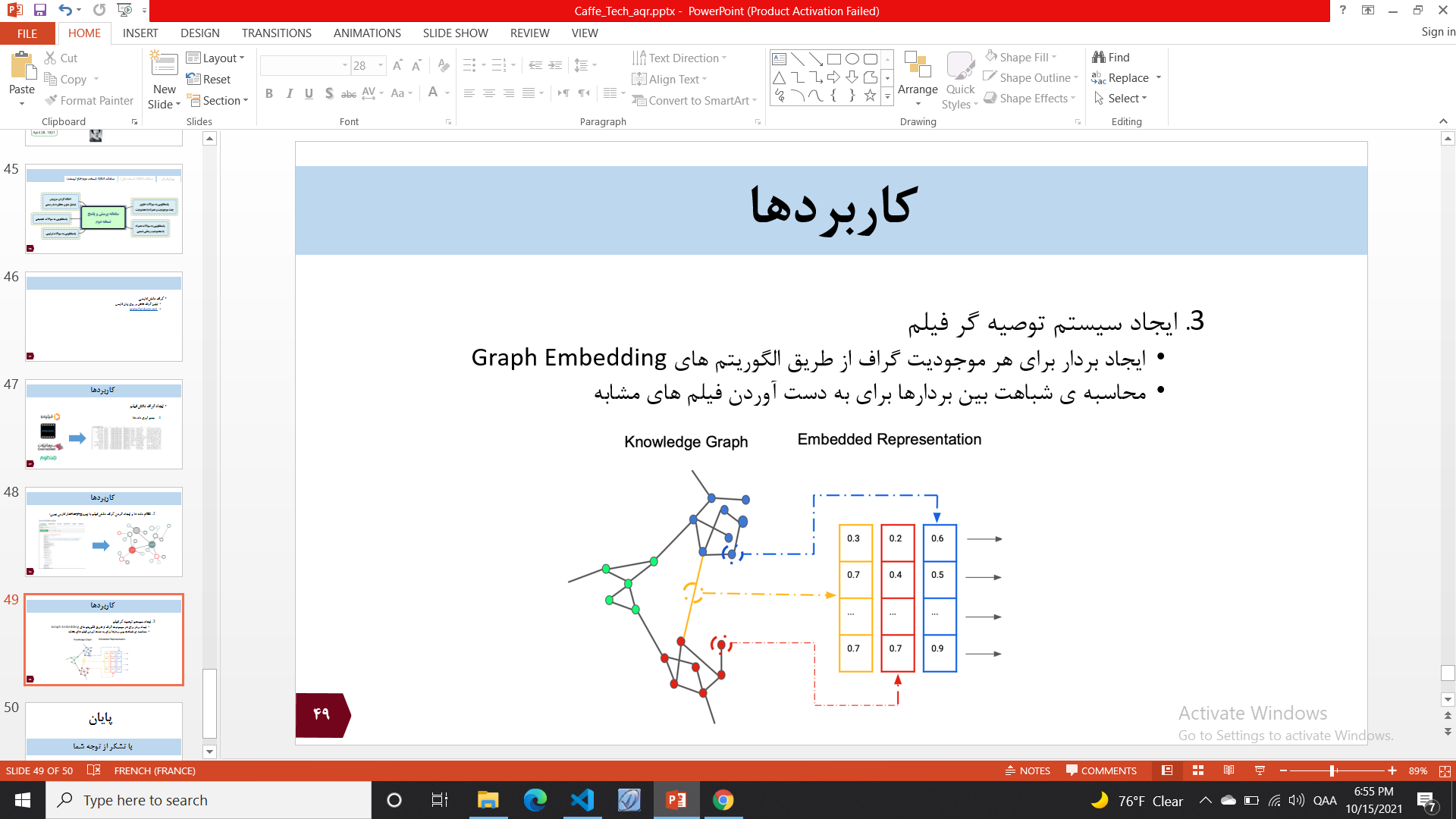 مثال هایی از سیستم توصیه گر
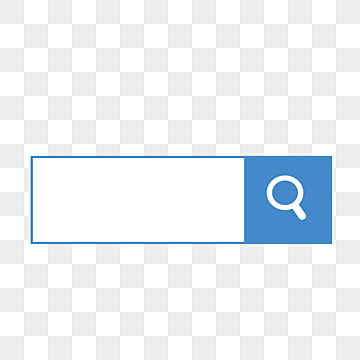 شهر موشها
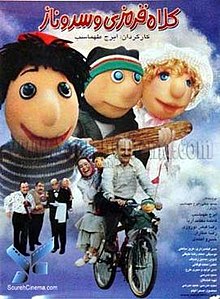 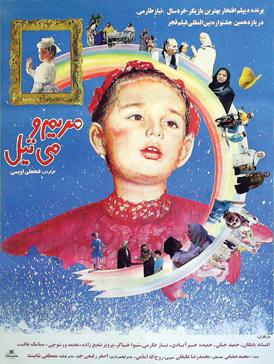 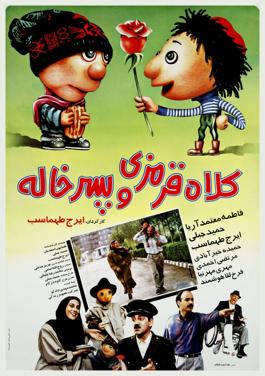 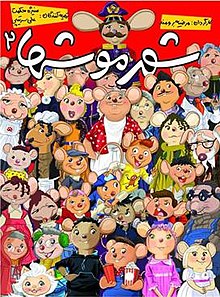 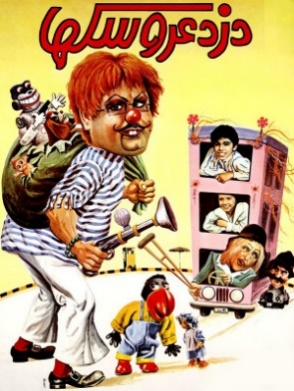 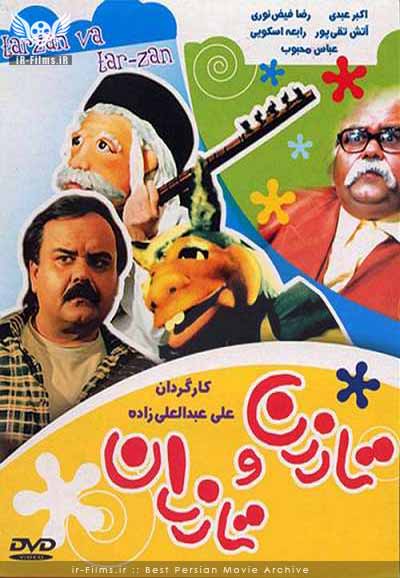 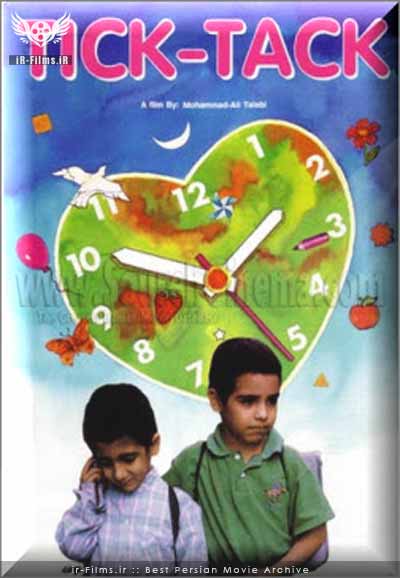 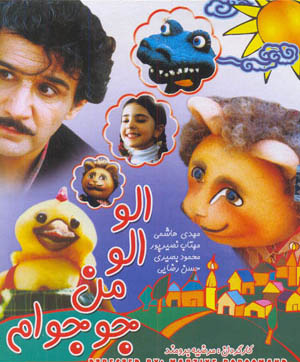 کلاه قرمزی و پسرخاله
مریم و میتیل
دزد عروسکها
تارزن و تارزان
شهر موشها 2
کلاه قرمزی و سروناز
تیک تاک
الو الو من جوجوام
38
مثال هایی از سیستم توصیه گر
جدایی نادر از سیمین
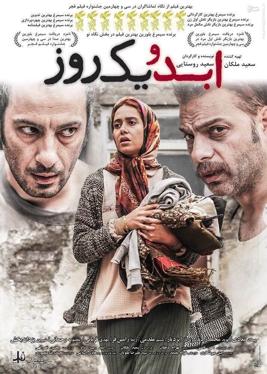 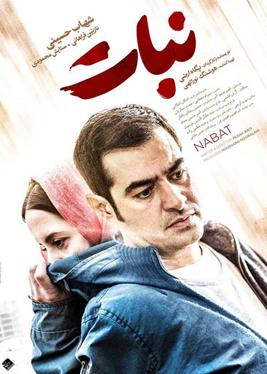 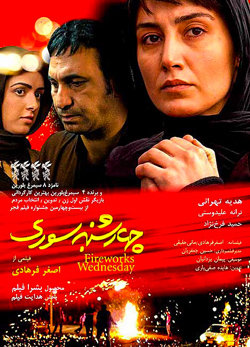 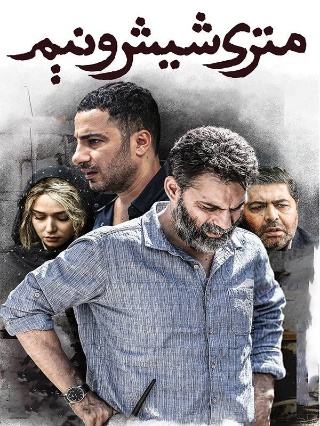 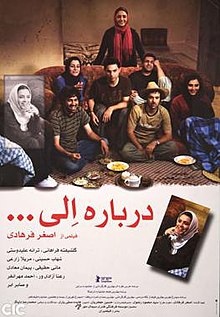 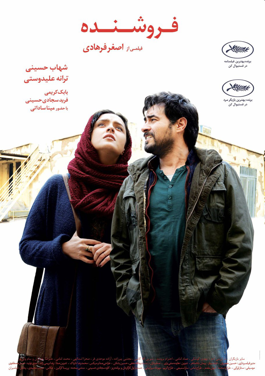 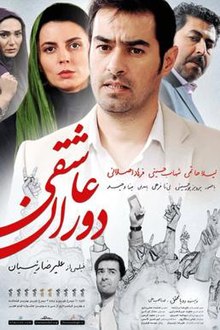 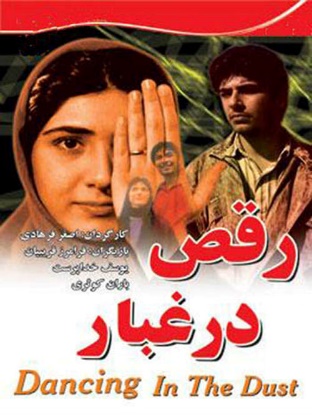 فروشنده
متری شیش و نیم
چهارشنبه سوری
ابد و یک روز
دوران عاشقی
درباره الی
رقص در غبار
نبات
39
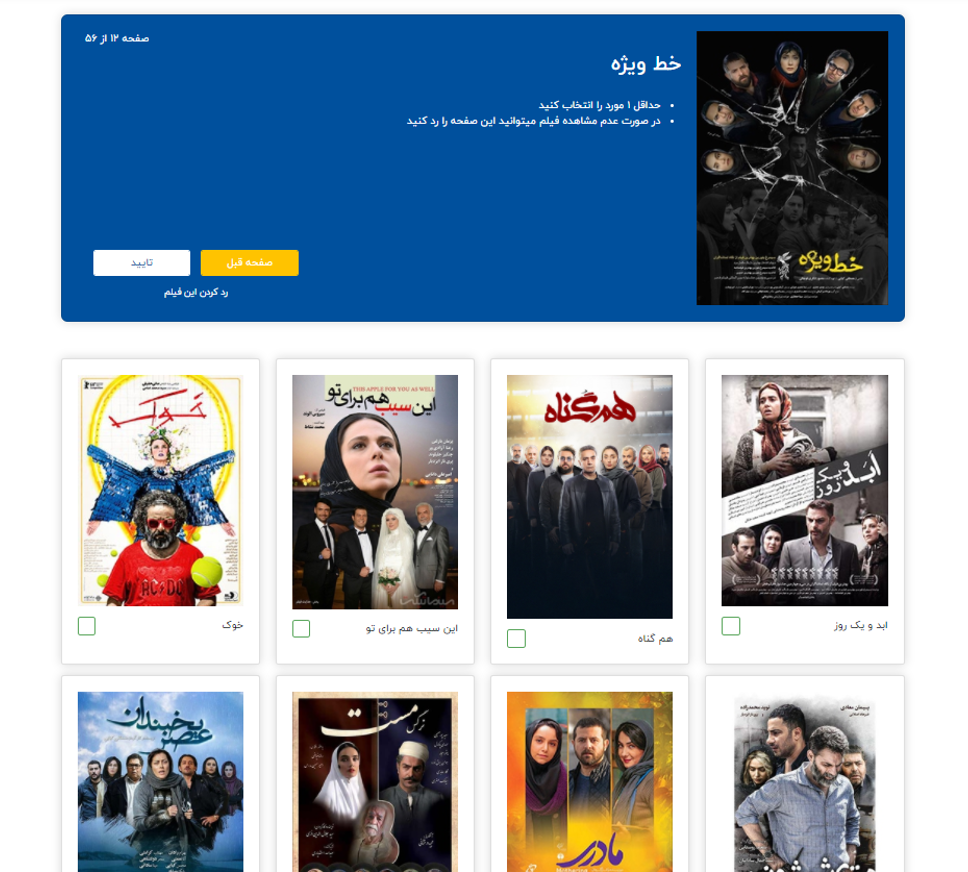 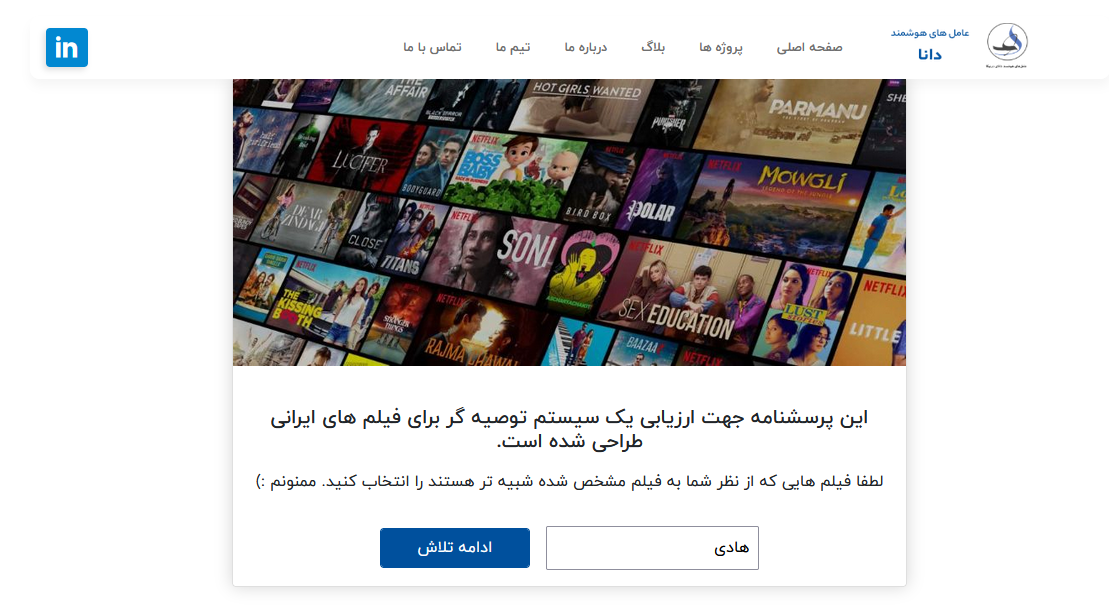 40
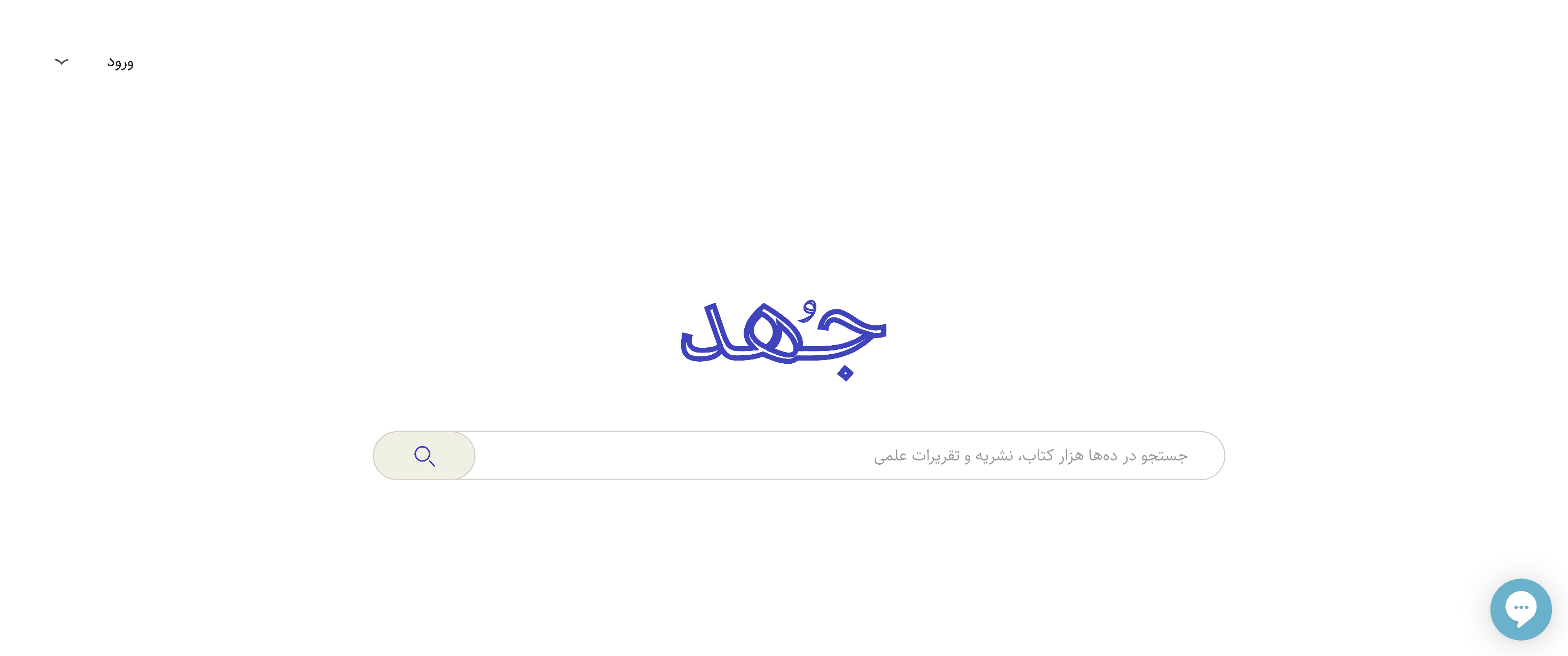 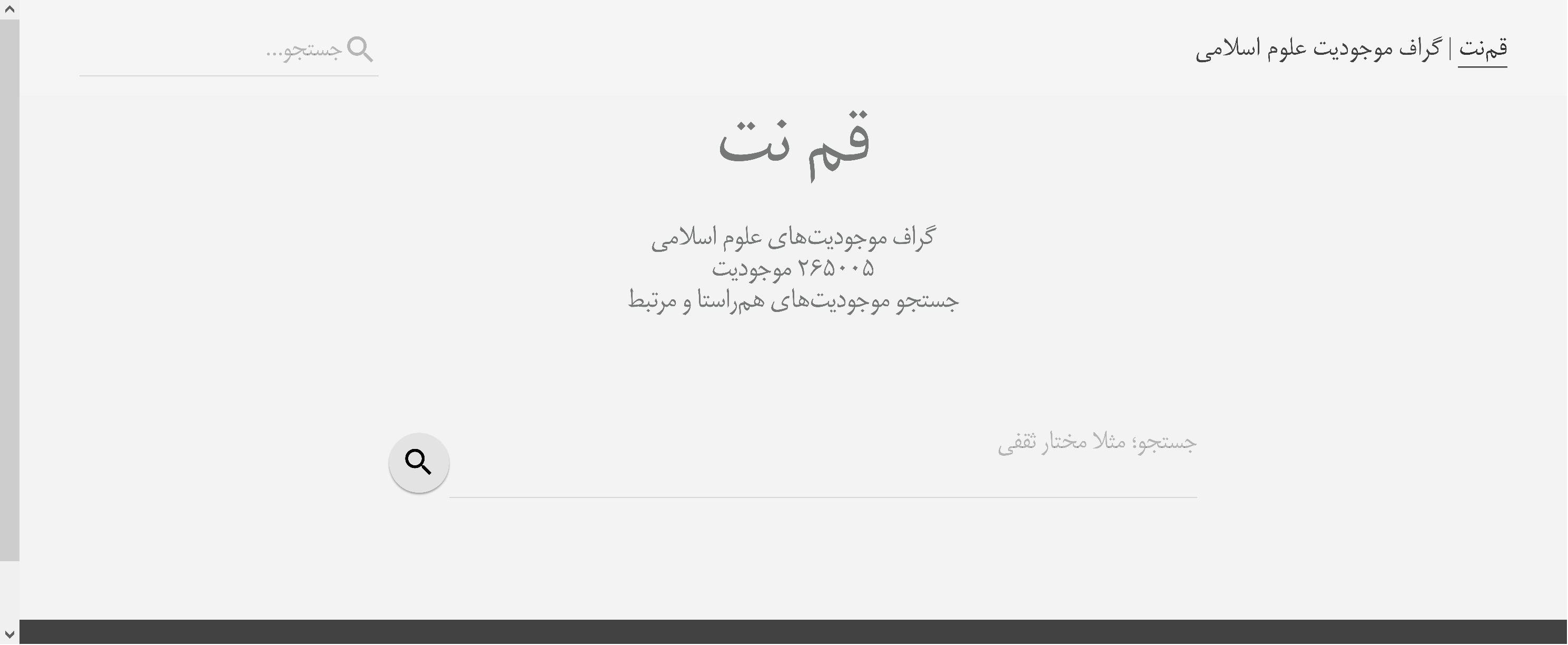 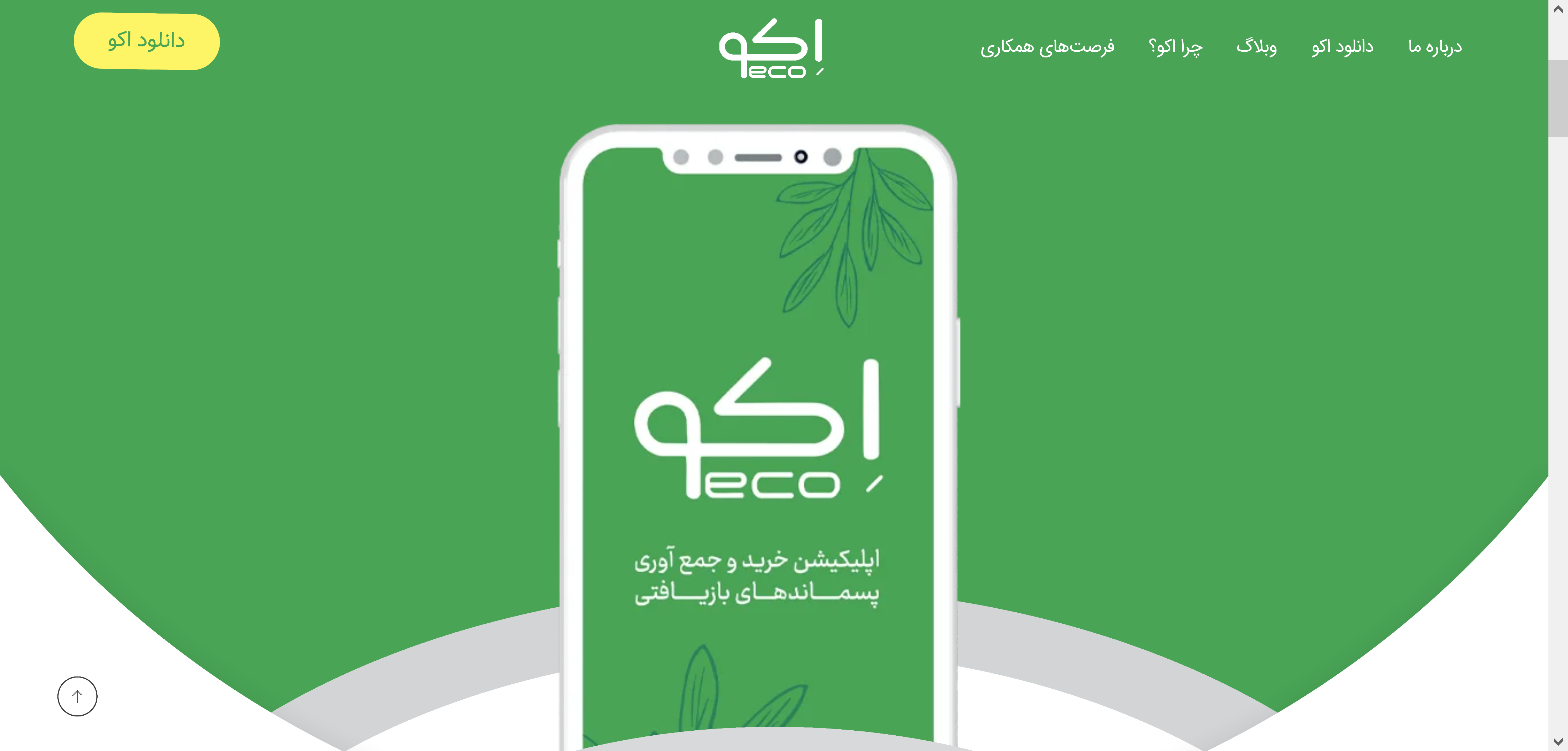 It’s not a game anymore…
باتشکر از توجه شما
info@ahdsoft.ir
+989357106779
www.ahdsoft.ir